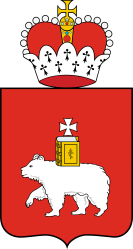 Реализация  
Модельной программы социального сопровождения 
семей с детьми в Пермском крае
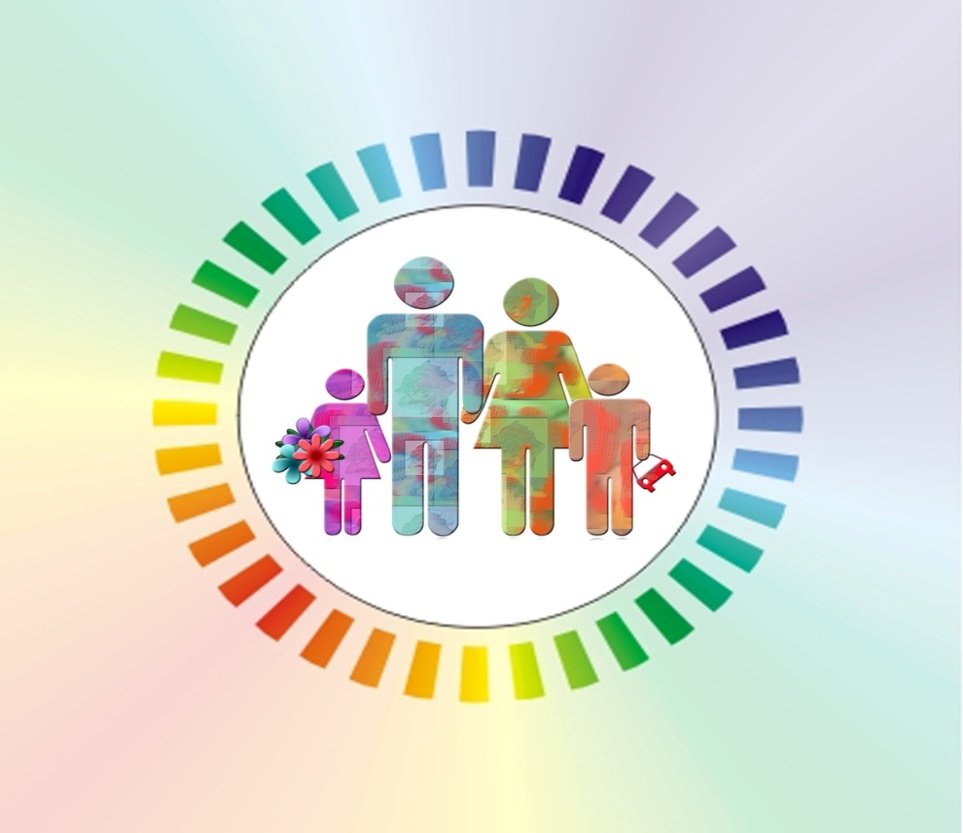 Нормативные документы
Федеральный закон Российской Федерации» от 28 декабря 2013г. № 442-ФЗ «Об основах социального обслуживания граждан в Российской Федерации»;

Постановление Правительства Пермского края от 5 ноября 2014г. № 1261-п «Об утверждении Порядка межведомственного взаимодействия исполнительных органов государственной власти Пермского края при предоставлении социальных услуг и социального сопровождения»;

Постановление Правительства Пермского края от 31 октября 2016г. № 990-п «Об утверждении Регламента межведомственного взаимодействия исполнительных органов государственной власти Пермского края в связи с реализацией полномочий Пермского края в сфере социального обслуживания»;

Порядок межведомственного взаимодействия по профилактике детского и семейного неблагополучия (утверждён постановлением КДН и ЗП Пермского края от 29 июня 2016г. № 12);

Модельная программа социального сопровождения семей с детьми в Пермском крае (разработана в целях реализации распоряжения Правительства Пермского края от 12 сентября 2016 г. № 288-«Об утверждении Комплекса мер Пермского края по развитию эффективных практик социального сопровождения семей с детьми, нуждающихся в социальной помощи»)
Семьи с детьми, проживающие в Пермском крае
Всего семей – 356 тыс., в них 557 тыс. детей
В том числе семей состоящих на учете в органах 
социальной защиты -  135 350 (38%), в них 278 350 детей (50%)
Показатели семейного и детского неблагополучия
Цели и задачи социального сопровождения
Цель : 
профилактика и раннее выявление детского и семейного неблагополучия, мобилизация возможностей для сохранения семейного окружения ребенка и активизации внутреннего потенциала семьи 
Задачи :
 организация работы по содействию в получении семьей необходимой помощи для преодоления трудной жизненной ситуации;
создание устойчивого механизма межведомственного взаимодействия органов и учреждения при организации оказания семье медицинской, педагогической, психологической, юридической, социальной помощи.;
5
Межведомственное взаимодействие в предоставлении социального сопровождения
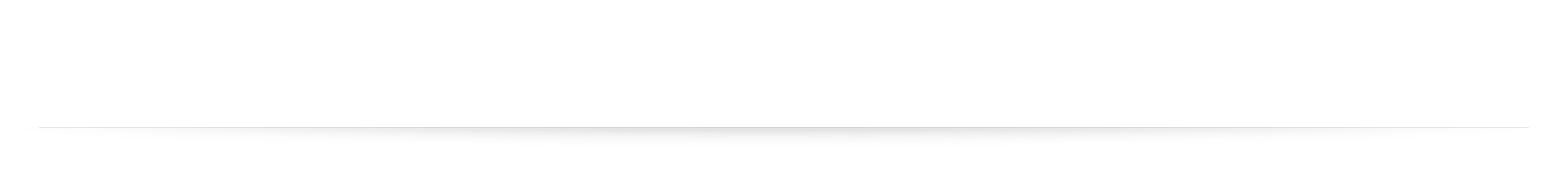 Алгоритм социального сопровождения
1. Выявление признаков неблагополучия и информирование ТУ
Субъекты системы профилактики, 
граждане, организации
2. Определение нуждаемости семьи в социальном сопровождении, разработка проекта индивидуальной программы сопровождения
 ТУ МСР ПК
3. Утверждение индивидуальной программы сопровождения,  определение участников социального сопровождения и видов помощи  на заседании межведомственной комиссии
ОИГВ, ОМС, субъекты системы профилактики
4. Оказание помощи семье
 ТУ МСР ПК,  ОМС,  учреждения здравоохранения, образования, культуры и спорта, КДНиЗП, служба занятости, ЗАГС, иные заинтересованные организации
5. Оценка результатов помощи семье
ТУ МСР ПК
Социальное сопровождение семей
Всего семей - 17760
Количество семей, нуждающихся в социальном сопровождении
Охват социальным сопровождением в соответствии с Модельной программой
9
Показатели результативности программы  в 2017 г.
10
Предложения  для реализации Модельной программы
Актуализировать работу комиссий ТУ по признанию нуждаемости и межведомственных комиссий при ОМС по оказанию комплексной помощи гражданам с учётом социального сопровождения семей с детьми.

2. Закрепить ответственных лиц по взаимодействию с ведомствами и учреждениями  и социальному сопровождению семей с детьми в ТУ.

4. Организовать контроль за оказанием своевременной помощи семьям, рассматривать результаты социального сопровождения на заседании межведомственной комиссии.